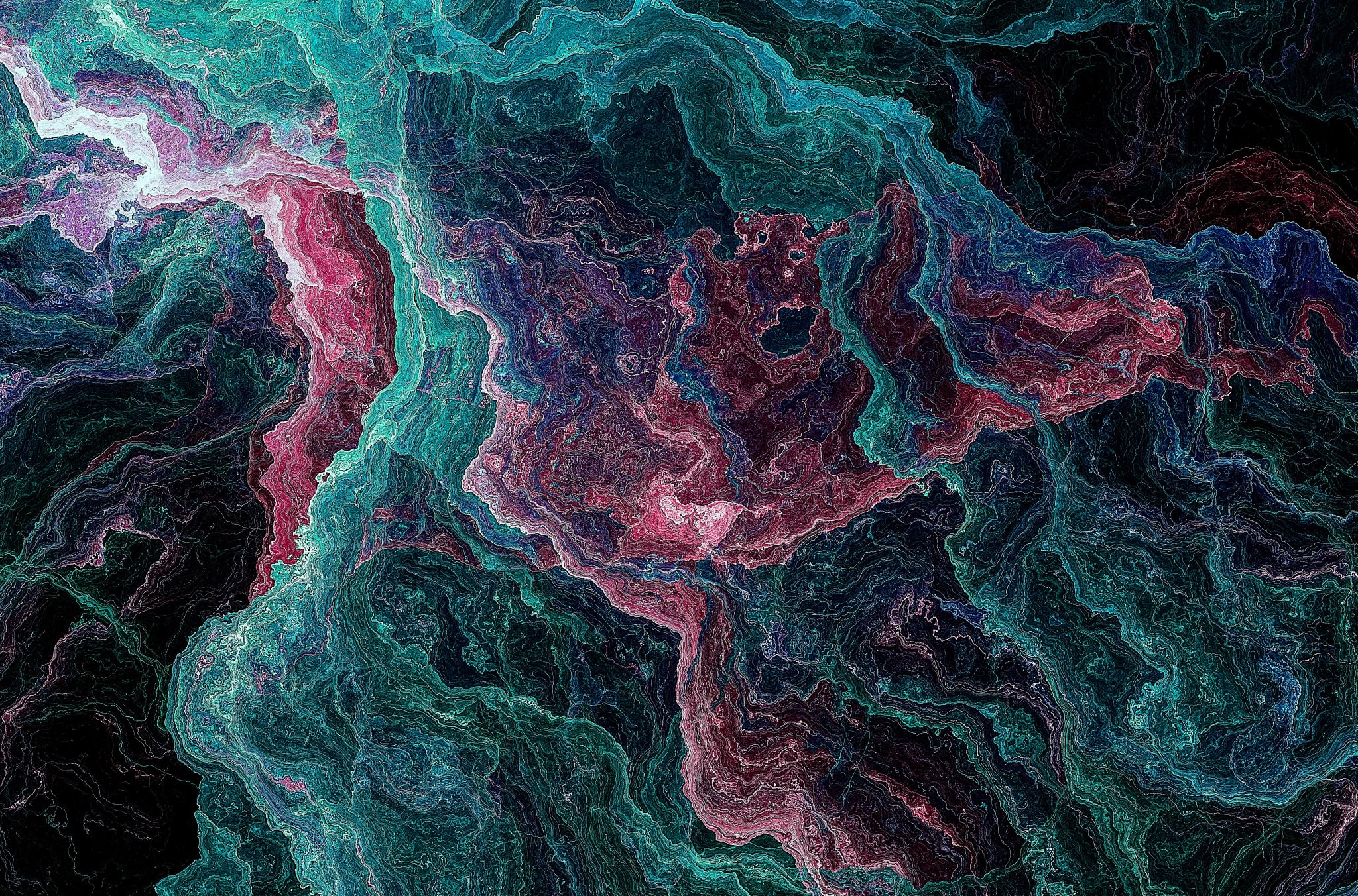 PLAsTY
ˇ
ˇ
Zelenáková Martina 9. rocník
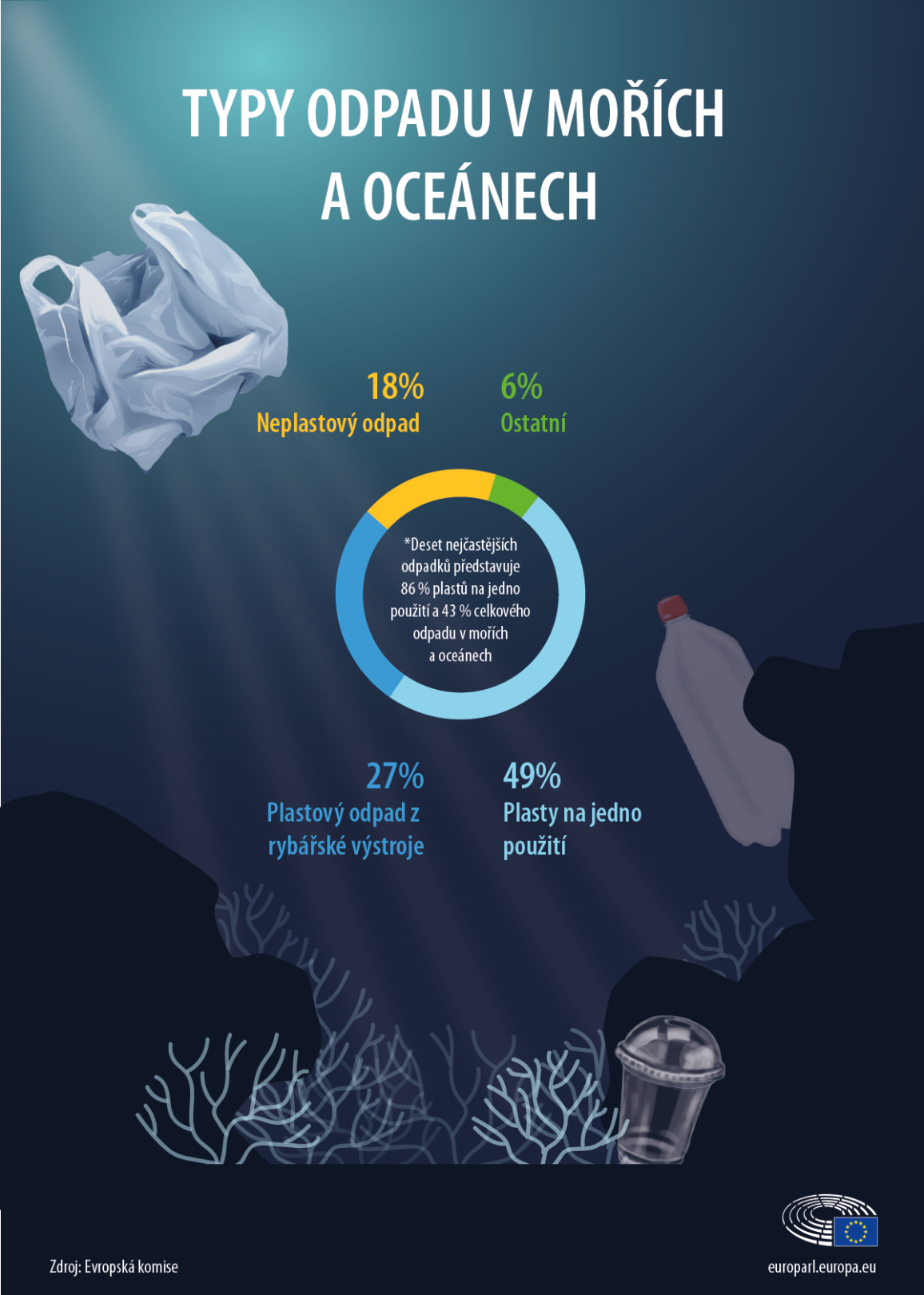 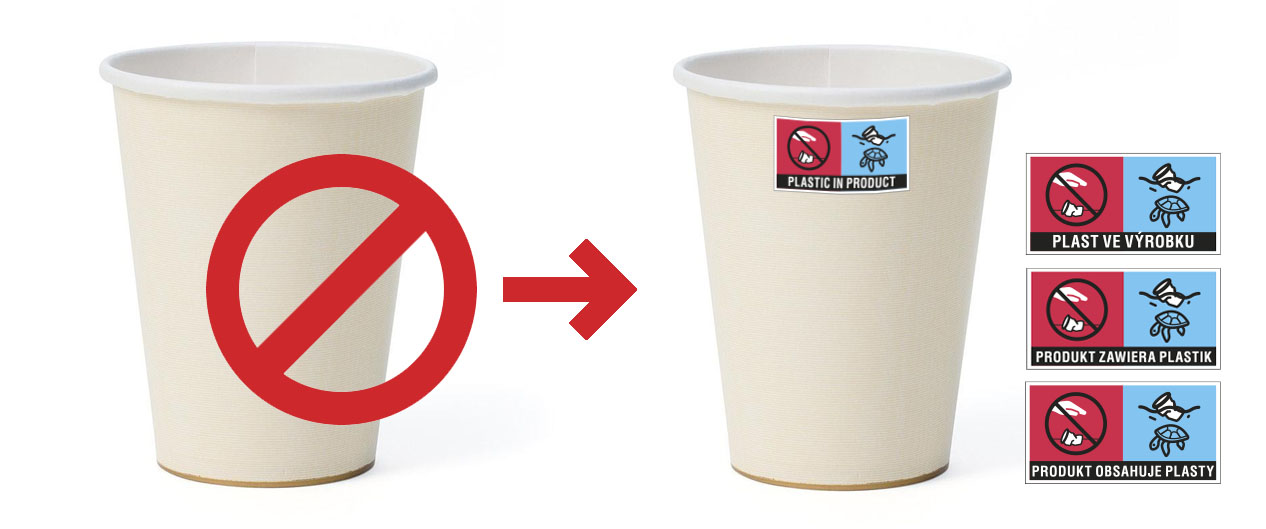 Nově se používají tyto značky na plastových výrobcích.
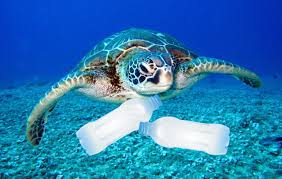 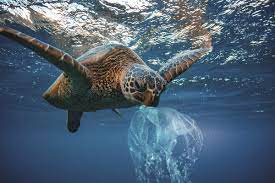 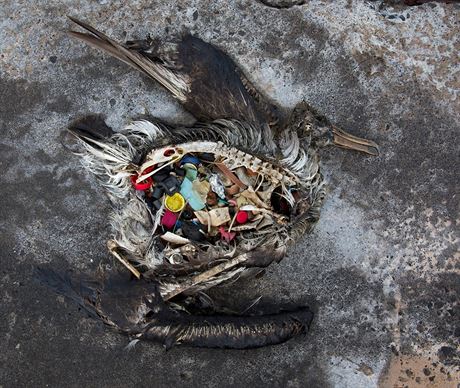 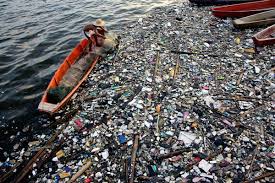 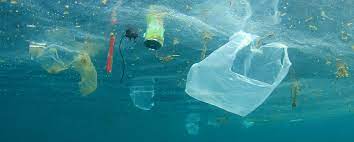 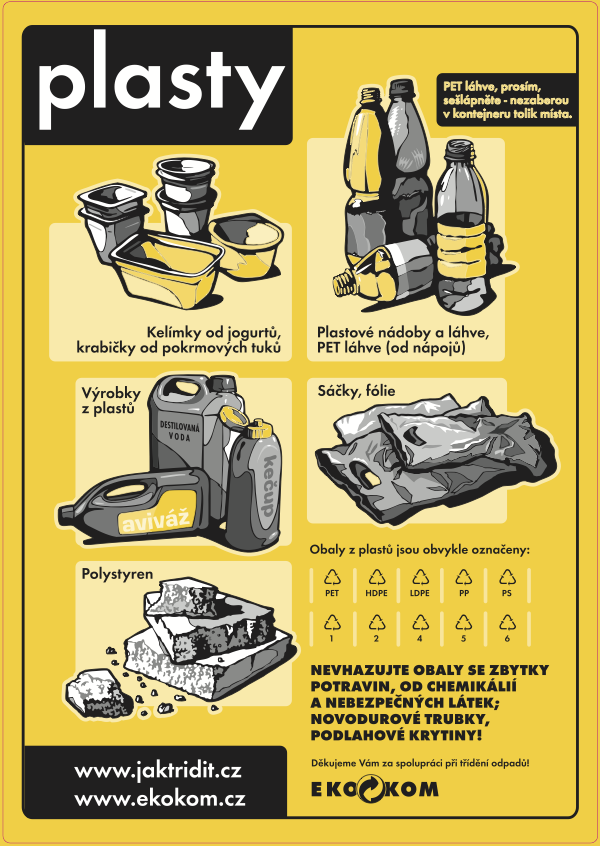 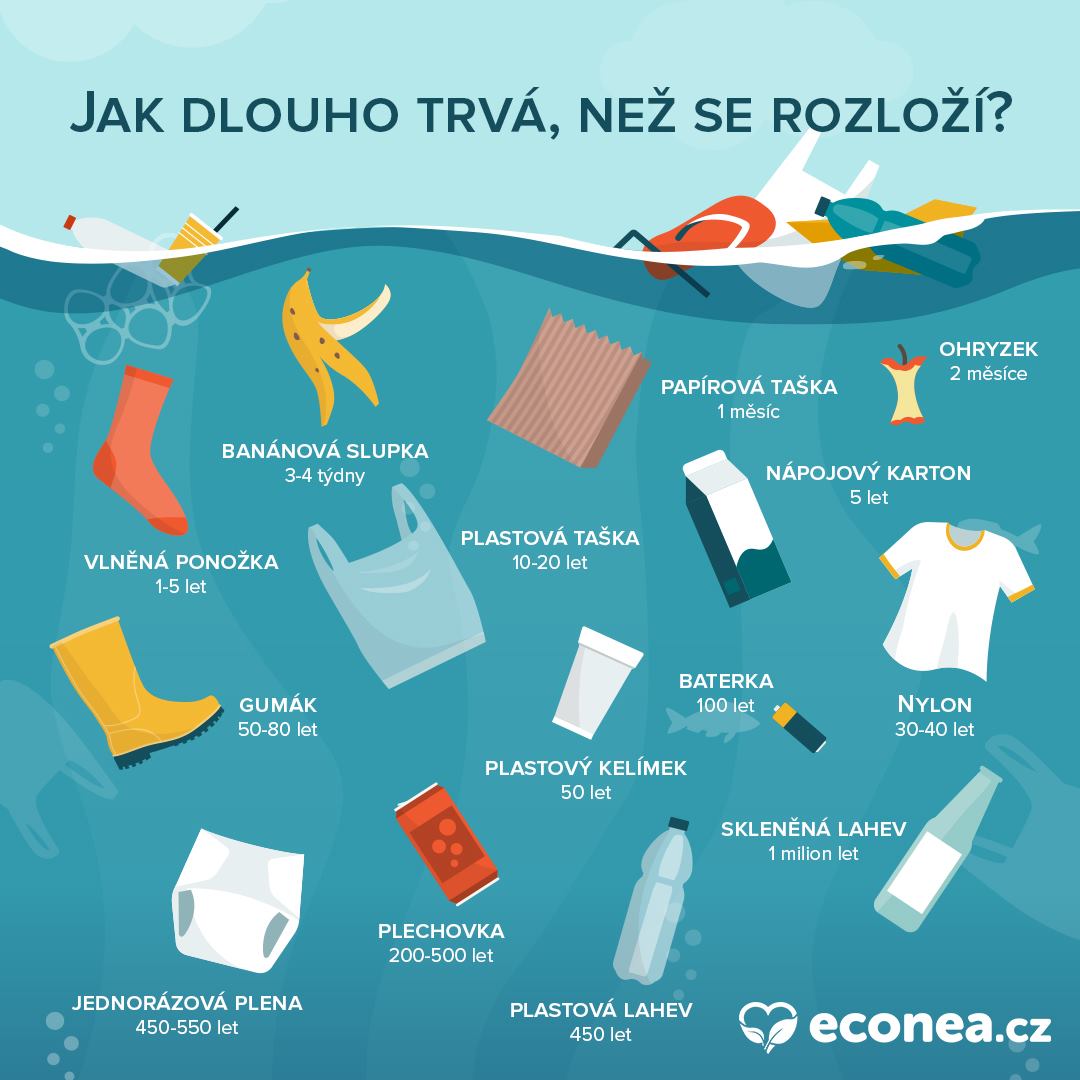 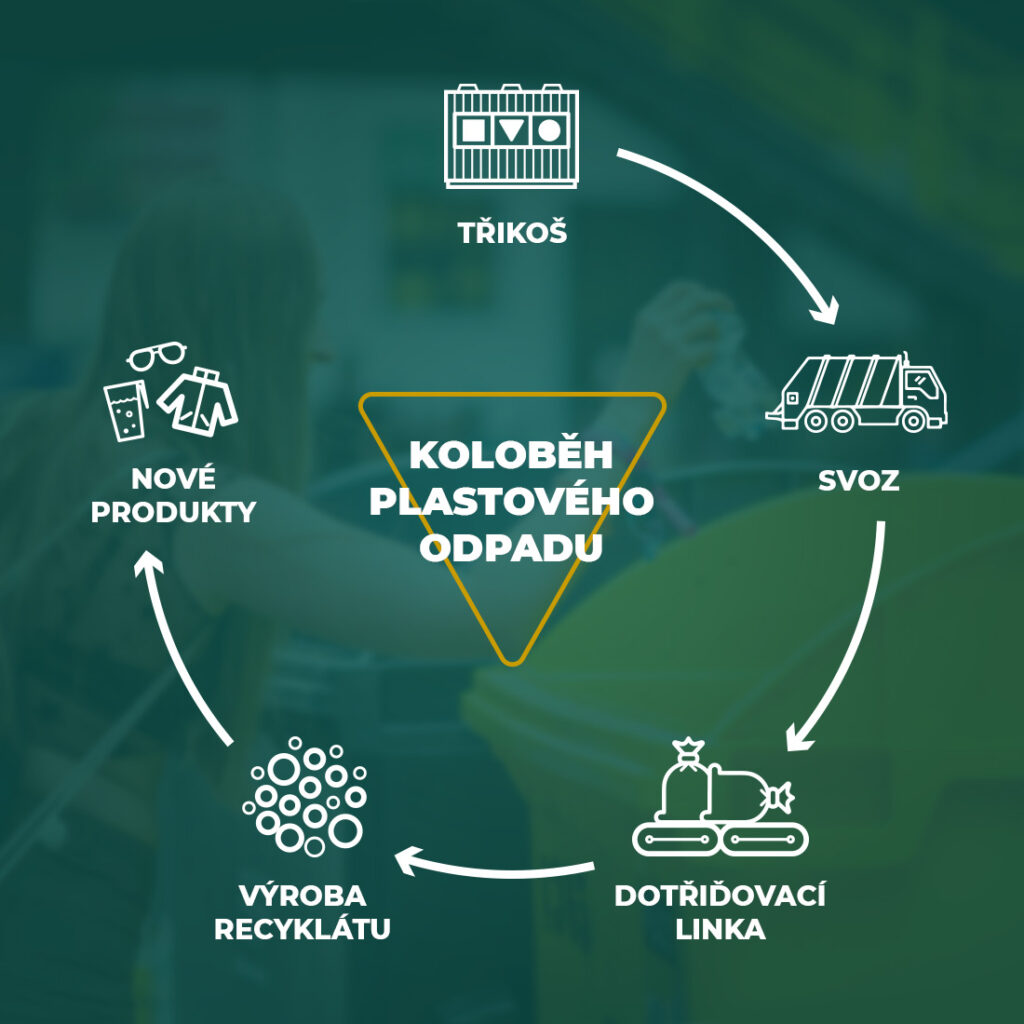 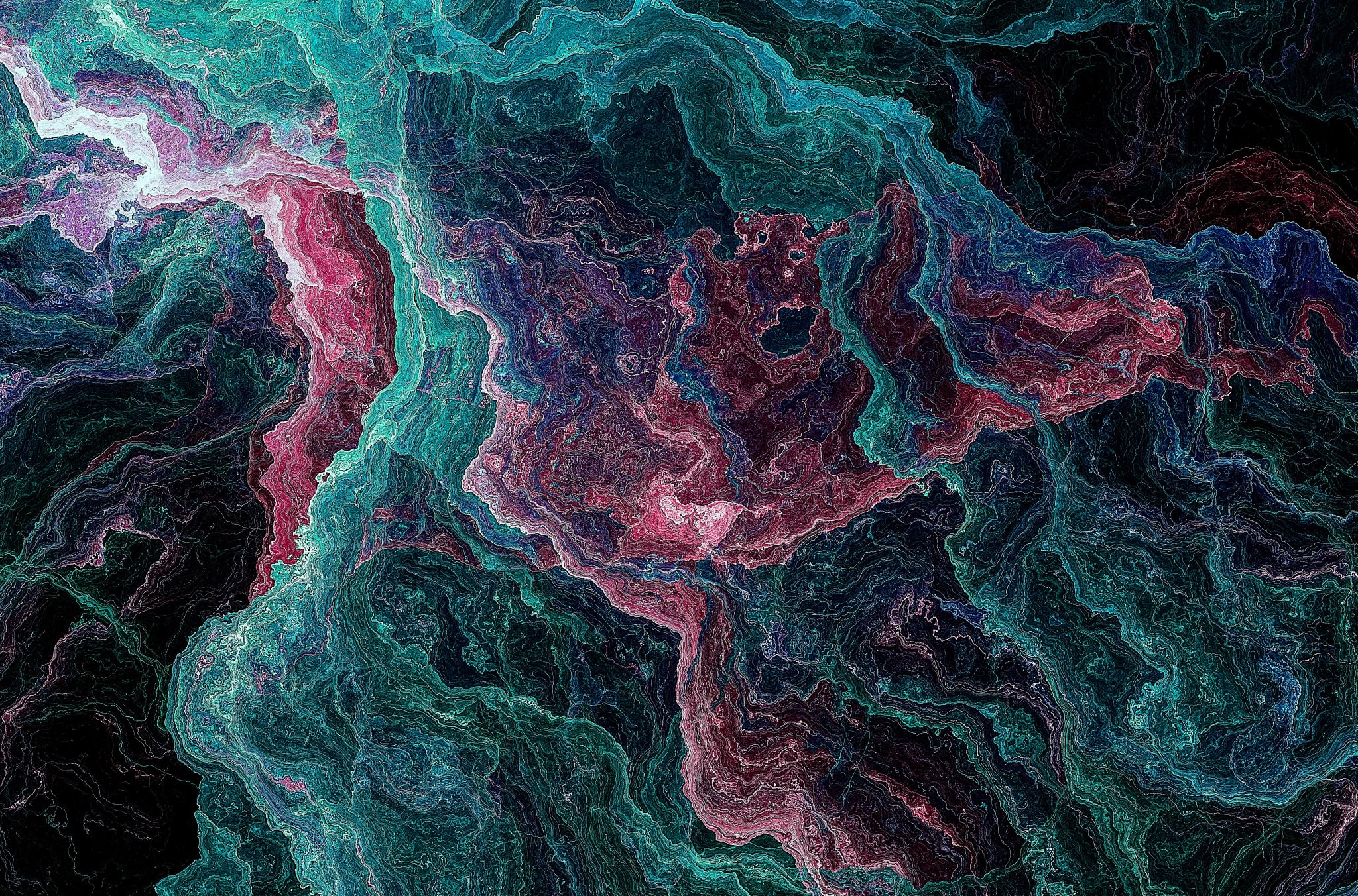 DEKUJI ZA POZORNOST
ˇ